Межрегиональный методический центр национального центра инноваций в образовании Центр     инновационного развития и дополнительного образования детей и взрослых «Пифаград») 394004, г.Воронеж, ул.Ленинградская, д.140, +7(473)249-61-15 pifagrad@mail.ru ; http://pifagrad.ru/ . (Лицензия № ДЛ-362 от 28.08.15г. ДЕПАРТАМЕНТА ОБРАЗОВАНИЯ,   НАУКИ И МОЛОДЕЖНОЙ ПОЛИТИКИ ВОРОНЕЖСКОЙ ОБЛАСТИ)
МФУ станок
Автор: Панков Константин
             Арсений Леси
 Научный руководитель: 
             Корягин Андрей Владимирович
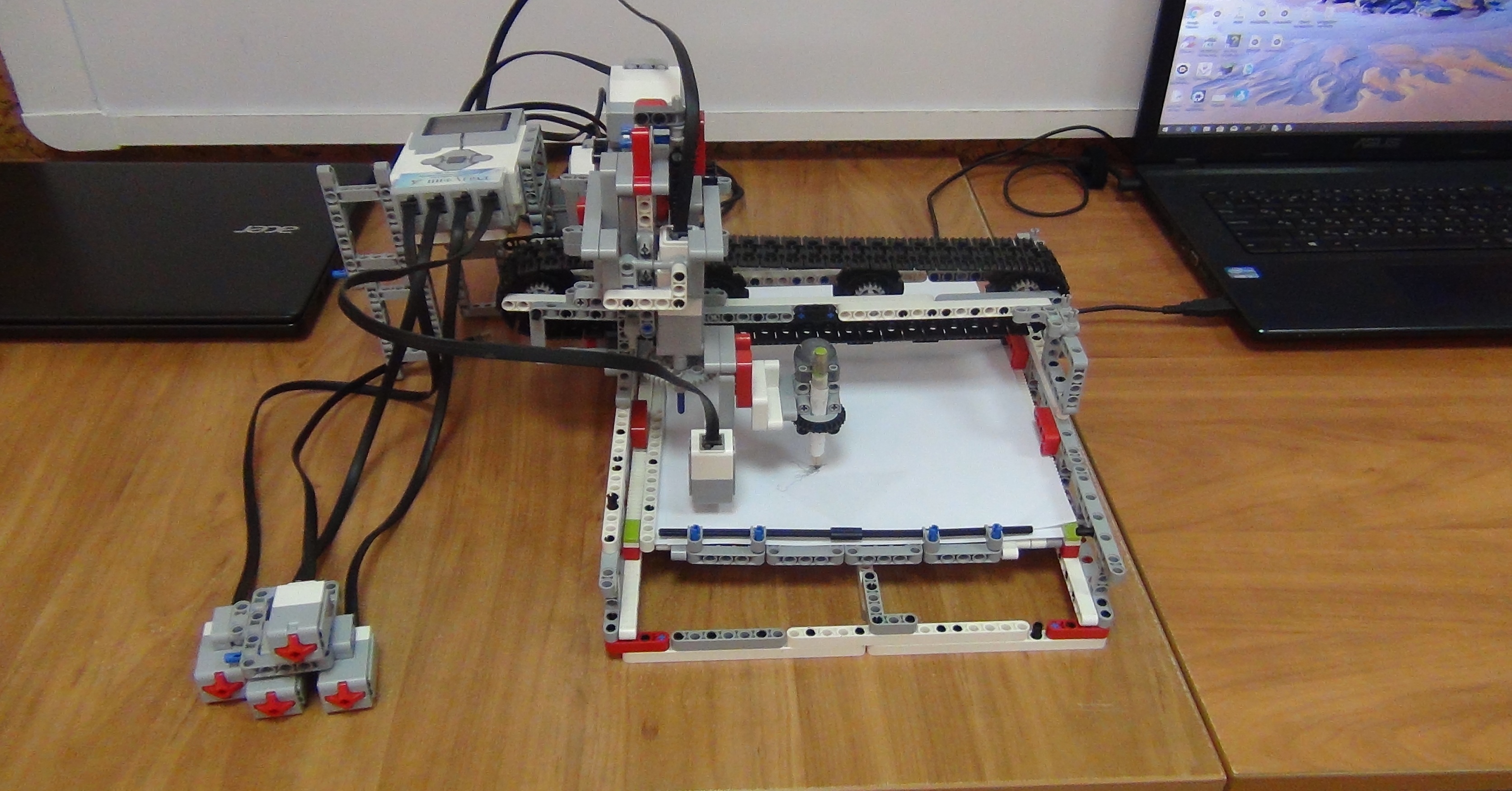 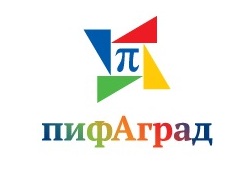 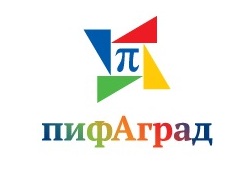 Возможности применения – графопостроитель, принтер,
 гравировщик, фрезеровщик, сканер.

Состав: детали и электроника lego mindstorms ev3.

Программное обеспечение – множество программ, 
разработанных в Lego EV3 software
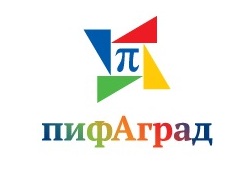 Режимы работы
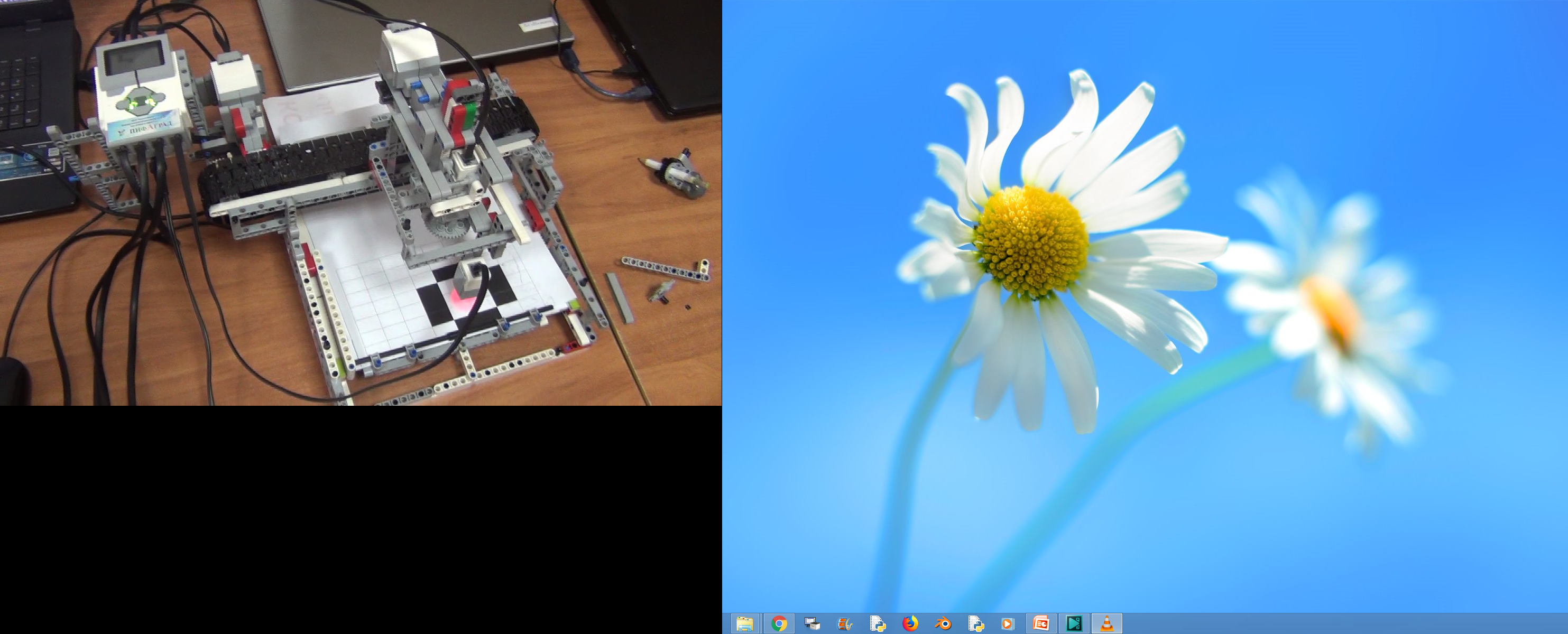 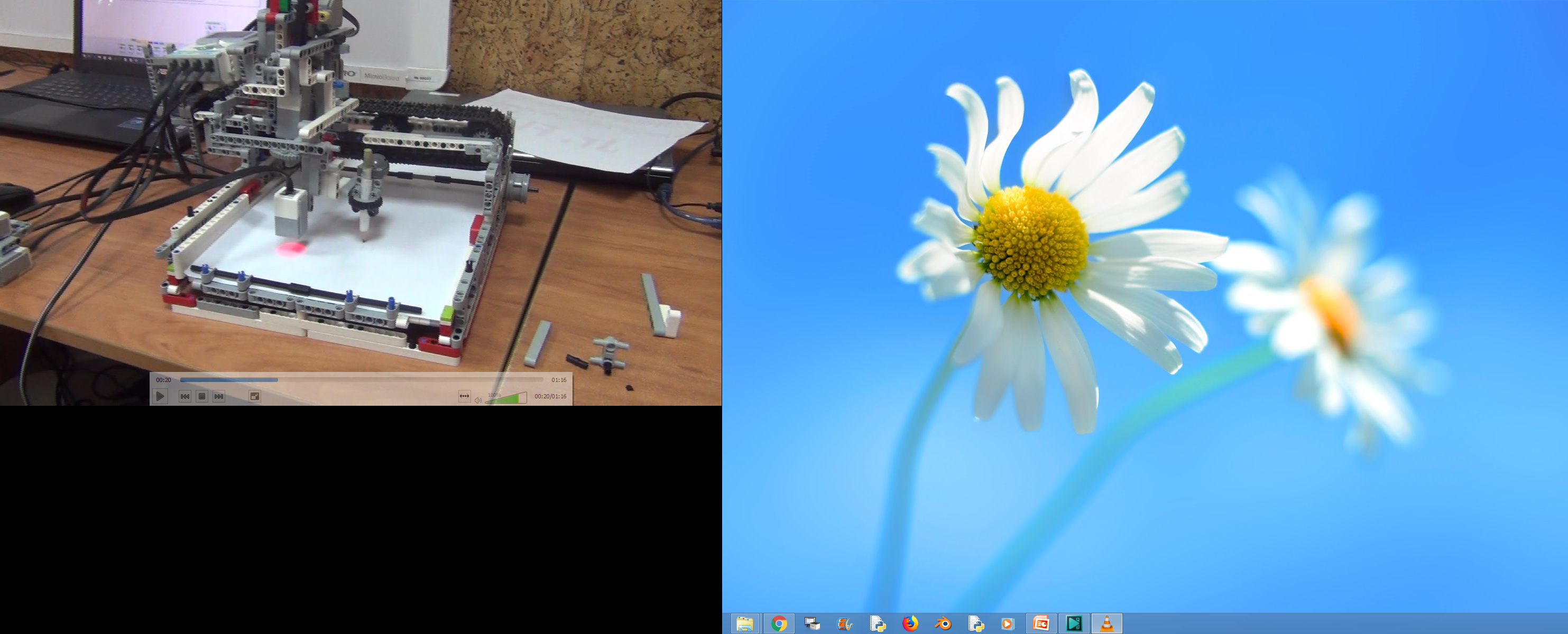 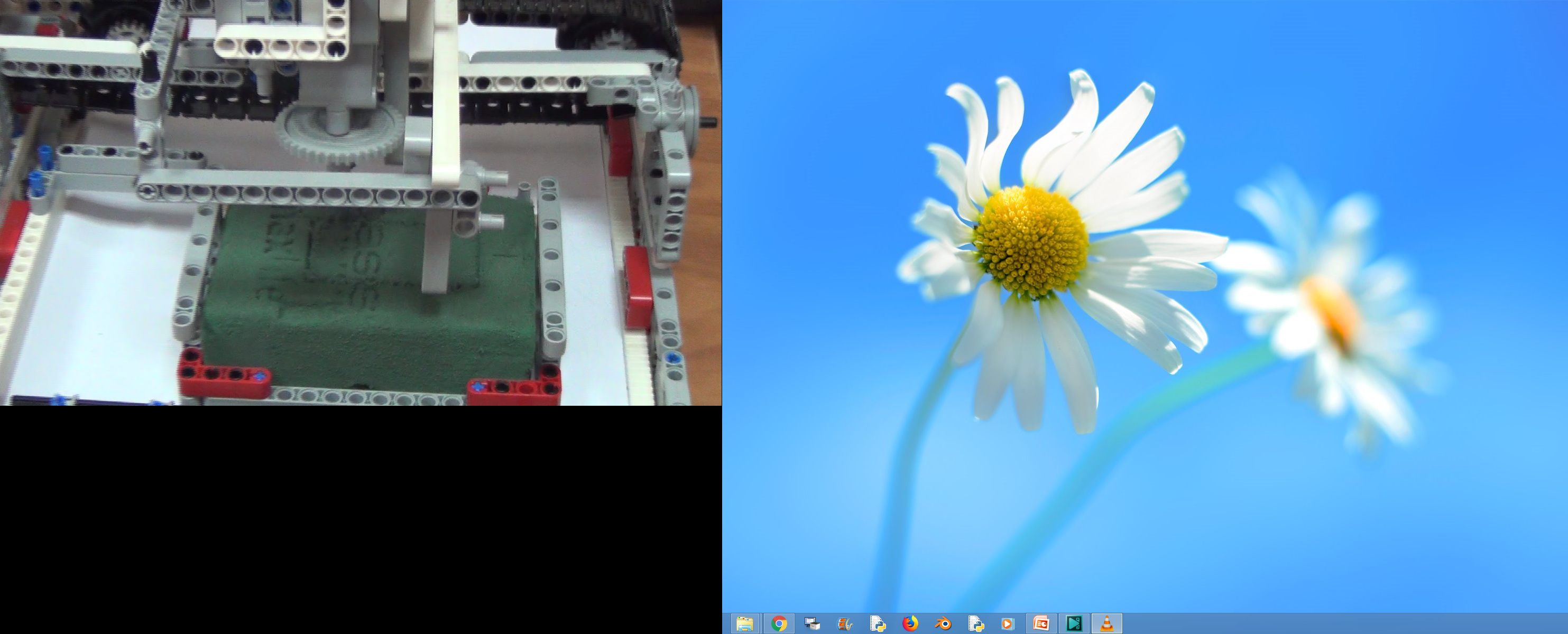